Как помочь старшекласснику в профессиональном самоопределении?
Педагог-психолог
З.Ю. Кучейко
Для того чтобы ребёнок правильно выбрал профессию,  необходимо знать, что:

-выбор профессии сложный ответственный шаг в жизни вашего ребёнка. 
-удачно выбранная профессия - это его удовлетворенность, возможность самосовершенствования.-выбрать профессию необходимо обдуманно, с учетом внутренних побуждений, возможностей, личных и общественных интересов вашего ребёнка.-успех может быть тогда, когда он станет заинтересованным хозяином выбора.
Чтобы сделать обоснованный выбор профессии, 
нужно помочь изучить ребёнку себя и ответить на вопросы:
-Какие у него физические возможности, состояние здоровья?
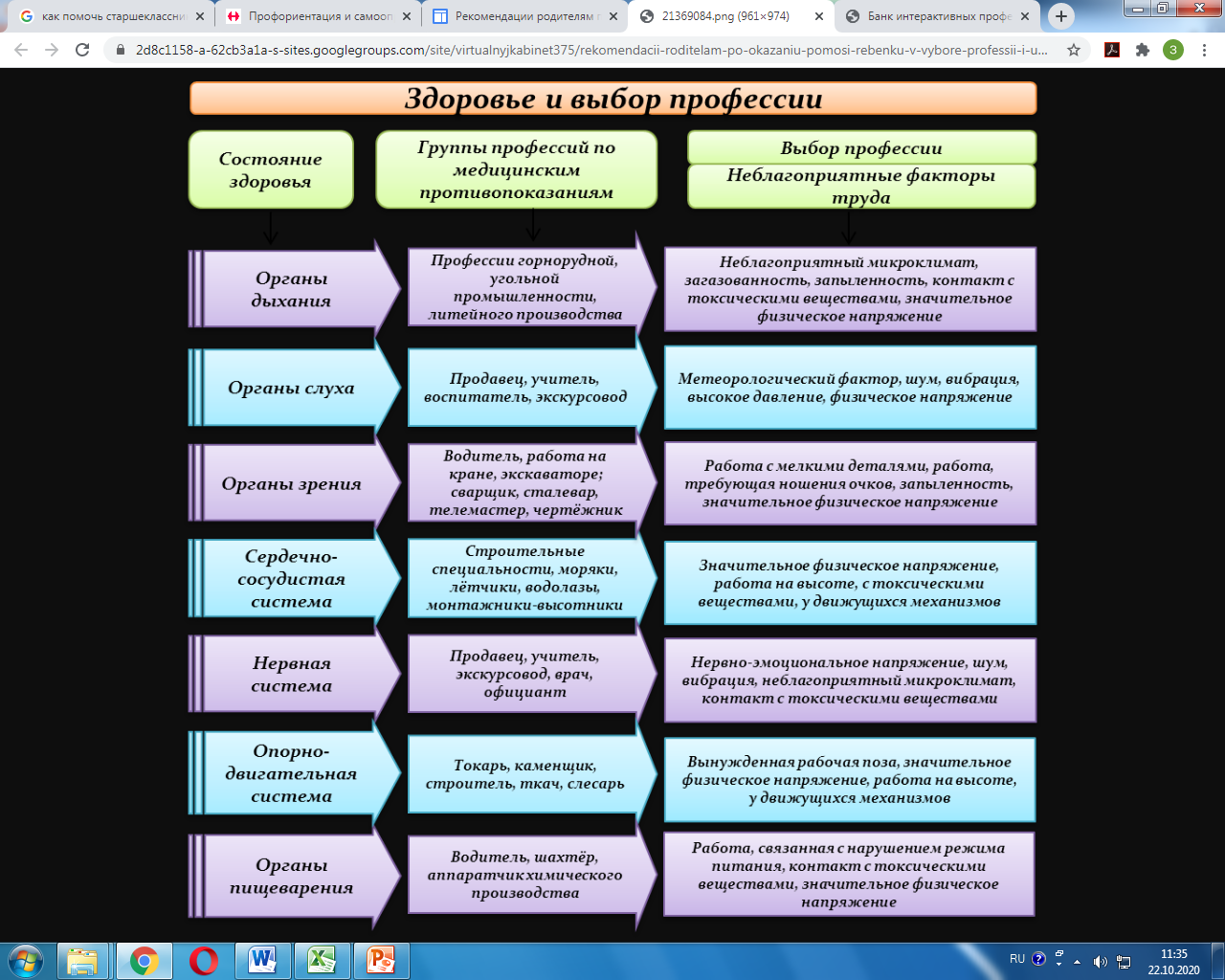 -Что он хочет (интересы, склонности, предпочтение)?
-Что он может (способности, скорость, точность, темы протекания процессов, уравновешенность, открытость, самовыражение и т.д.)?
-Какой он (характер, особенности поведения)?
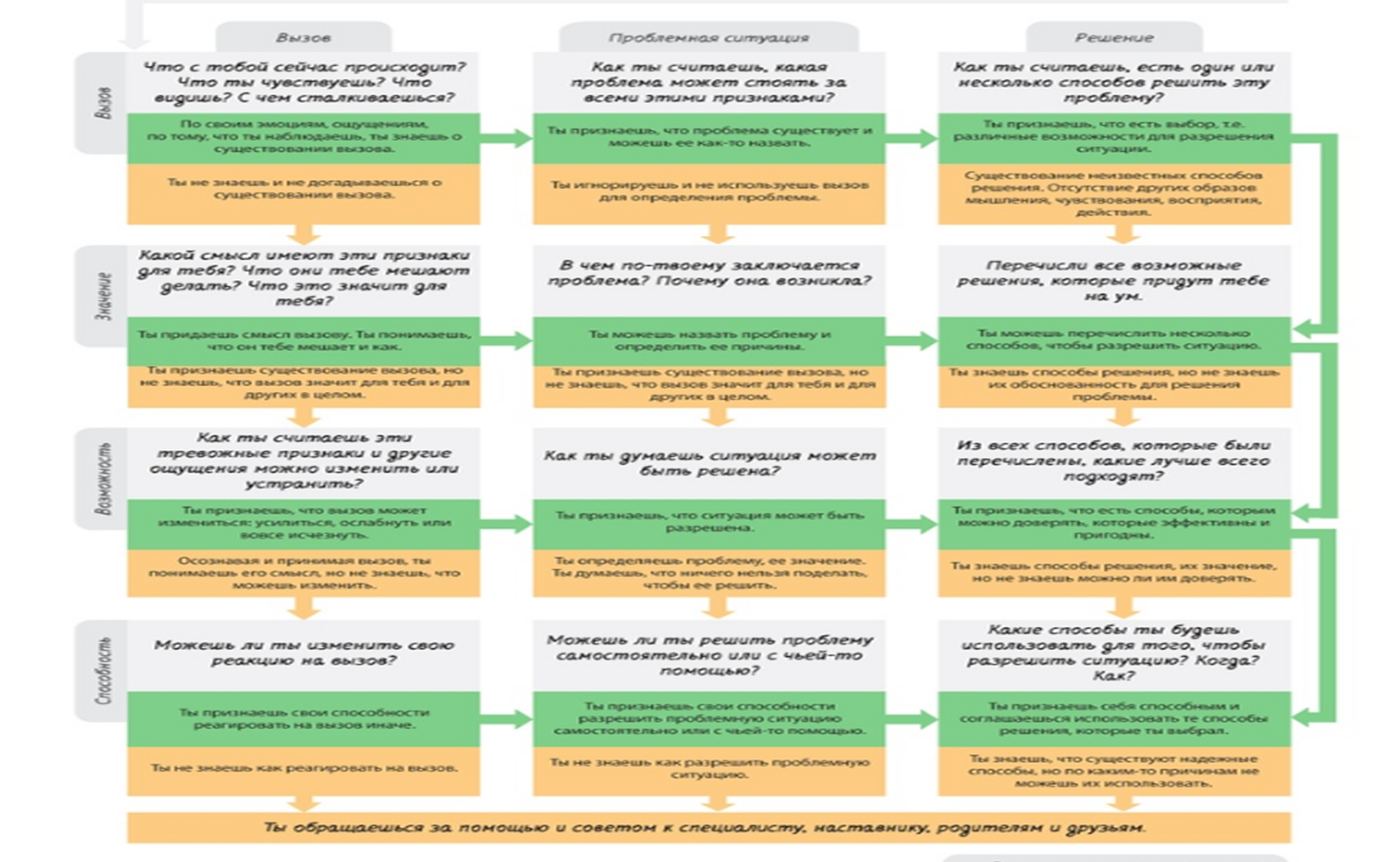 План по оказанию помощи ребёнку
 в выборе профессии:
1. Изучив классификацию профессий, сузив поле поиска, выяснить, что привлекает ребенка в предстоящей трудовой деятельности и избранной профессии.2. Помочь ознакомиться как можно с большим кругом профессий в избранном им направлении, выбрать группу родственных профессий для углубленного изучения.3. Выяснить, что его прельщает в выбранной профессии (содержание, предмет труда, требуемые качества личности и т.д.)4. Сопоставить его возможности с требованиями по избранной им профессии.5. Узнать потребности  района, города, области по избранной специальности.
6. Побеседовать с представителями избранной профессии вашего ребёнка, выяснить, в чем заключается их работа. Необходимо побывать на рабочем месте, познакомиться с условиями труда, выяснить, какие качества личности необходимы.7. Посетить с ребёнком дни открытых дверей, проводимые в техникумах, колледжах, институтах, университетах, во время которых можно получить представление о выбранной профессии.
Стратегия выбора профессии:
1. Проанализировать три основных фактора, чтобы найти оптимальные варианты и реализовать свой план в действие:
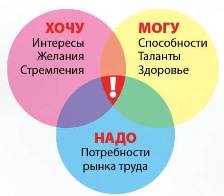 Первый фактор «Хочу»: Помочь подростку оценить его интересы и склонности, выяснить, какие профессии ему нравятся, представляет ли он, чем хотел бы заниматься каждый трудовой день.Второй фактор «Могу»: Познакомить ребенка с требованиями, которые может предъявить выбранная им профессия. Помочь ему выявить способности и умения, знания и навыки, полученные в школе, рассказать, как можно применить их к выбираемой профессии.Третий фактор «Надо»: Обсудить с подростком, насколько реально найти работу по выбранной профессии, в каких учебных заведениях можно получить интересующую его специальность.2. Обозначить несколько альтернативных вариантов профессионального выбора.
3. Оценить вместе с подростком достоинства и недостатки каждого варианта.4. Помочь исследовать шансы его успешности в каждом выборе и просчитать последствия каждого варианта.5. Продумать вместе с ребенком запасные варианты на случай затруднения в реализации основного плана.